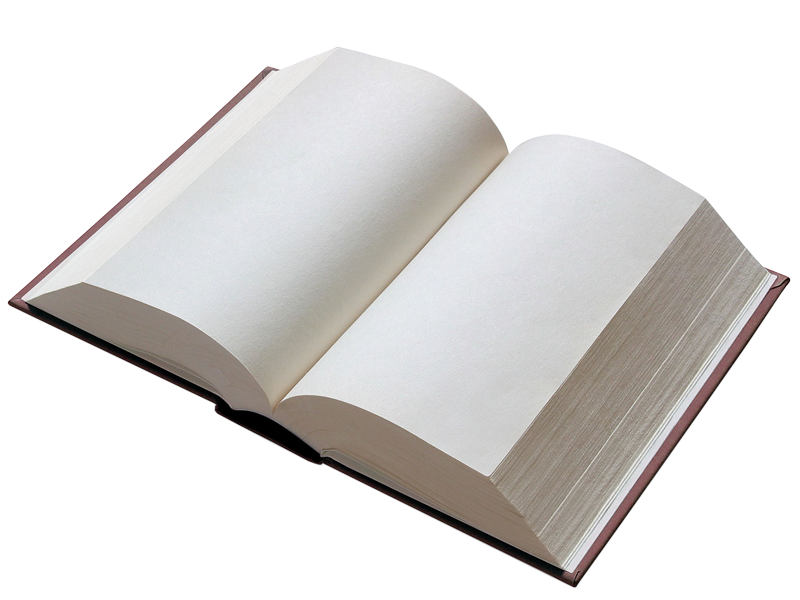 2022
Сөйлеу және жазба тіл практикумы
Пәннің мақсаты
Project proposal
Студенттердің  шет тілін жалпы білім беру блогының пәні ретінде оқыту қабілетін қалыптастыру, оны күнделікті қарым-қатынаста белсенді қолдану үшін шет тілін практикалық меңгеруді үйрету және шығарма жазу деңгейін көтеру
Project proposal
2022
2022
Project proposal
Оқытудың күтілетін нәтижелері және қол жеткізу индикаторлары
Ауызекі тіл конструкцияларын қолдану; 
Оқитын тілдің сөйлеу обороттарын пайдалану.
Оқу кезінде мәтінді түсіну, ойларды ауызша және жазбаша түрде сауатты ұсыну қабілеттерін дамыту.
Әр түрлі грамматикалық және лексикалық құрылымдарды, құрылымдар мен айналымдарды қолдану; оқылғанның негізгі ойларын тұжырымдау.
Тұрақты сөз тіркестерін қолдану;
Мәтінді салғастыра оқу.
Оқытудың күтілетін нәтижелері және қол жеткізу индикаторлары
Терминдерді түсіну үшін грамматикалық құрылымдар мен айналымдарды жіктеу;
Оқитын тілдің грамматикалық ерекшеліктерін анықтай отырып оқылған мәтінді талдау.
Зерттелетін мамандықтың профиліне сәйкес келетін сөзжасамдық модельдерді, көп мағыналы сөздердің контекстік мағыналарын, терминдер мен лексикалық құрылымдарды ажырата білу.
Оқитын тілдің сөздік құрамы мен оның дамуын жіктеу;
Оқитын тілдің грамматикалық ерекшеліктерін анықтау, ана тілімен салыстыру;
Оқитын тілдің морфологиялық құрылымын талдау.
Зерттелетін мамандықтың профиліне сәйкес келетін сөзжасамдық модельдерді, көп мағыналы сөздердің контекстік мағыналарын, терминдер мен лексикалық құрылымдарды ажырата білу.
简 历    Түйіндеме
2022
一、训练重点    Тренингтің негізгі бағыты

学写个人简历填写个人简历表   Түйіндеме жазуды үйрену 
2. 怎样使用标点符号  Тыныс белгілерін  қолдануды үйрену

简 历  Jiǎnlì  写简历，给公司发简历，填写简历

师范 Shīfàn 师范大学，师范学院，师范学校

学士 Xuéshì
Project proposal
Project proposal
2022
2022
Project proposal
学士
5. сержант (әскери дәреже), әскер, жауынгер, сарбаз, жасақ, шерік
上士 — аға сержант
士兵 — қатардағы сарбаз, қатардағы әскер, жауынгер, әскер
6. кейбір кәсіптік қызметкерлерге қатысты зат есімдер тудыратын жұрнақтар міндетін атқарады
助产士 — босандырушы, акушер
医士 — емші
1. орташа мансапты, орташа ұлық, кіші би, кіші шенді
2. оқыған, оқымысты, зиялы, білімпаз, білімдар, абыз, ғұлама
学士 — оқымысты, зиялы, білімпаз
3. азамат, жігіт, бозбала
士女 — қыз-жігіт, қыз-бозбала; ер-әйел, еркек-әйел
士男 — азамат, жігіт, еркек
4. ер, батыр, қаһарман, ер жүрек, жау жүрек
壮士 — батыр, қаһарман
2022
就读    Jiùdú

硕士  Shuòshì ① мәгистр (ғылми атақ) ② кемеңгер кісі, дәнішпән адам, ғұлама жан, оқымысты кісі, ардагер, егей

至今 Zhìjīn   Қазірге дейін, осы бүгінге дейін, күні бүгінге дейін, әліге шейін, бүгінге шейін, әлі, бүгін де, қазір де

计算机 Jìsuànjī  

留学 Liúxué   Шет елде оқу


本科  Běnkē
Prct proposal
宗教       Zōngjiào           дін, наным

天主教    Tiānzhǔjiào    Католик діні

背景      Bèijǐng  ① төркін, астар, себеп, жағдай  ② артқы көрніс, торгі көрніс③ сүйеніш, тірек, қолдаушы

任教   Rènjiào   Оқытушы болу, ұстаздық істеу, мұғалым болу, ұстаз болу,


在给自己写简历或介绍某一类人物时, 一般都要包括下列儿个内容

Түйіндеме жазғанда немесе белгілі бір тұлғаны таныстырғанда,  мыналарды қамтуымыз керек:
2022
(1)姓名 (2)人性别 3)国籍/籍趴(4)出生(或生死)年 月 日(5)学习和工作经历 (6)主要成就或特长
Project proposal
Project proposal
2022
2022
Project proposal
在写作简历时, 应注意不同的写作目的。有的简历是一般性的介绍, 如范文( -);
有的简历是为了找工作, 如范文(二)是为了谋求一份和汉语有关的工作;
还有的简历是对人物的某一方面作介绍。
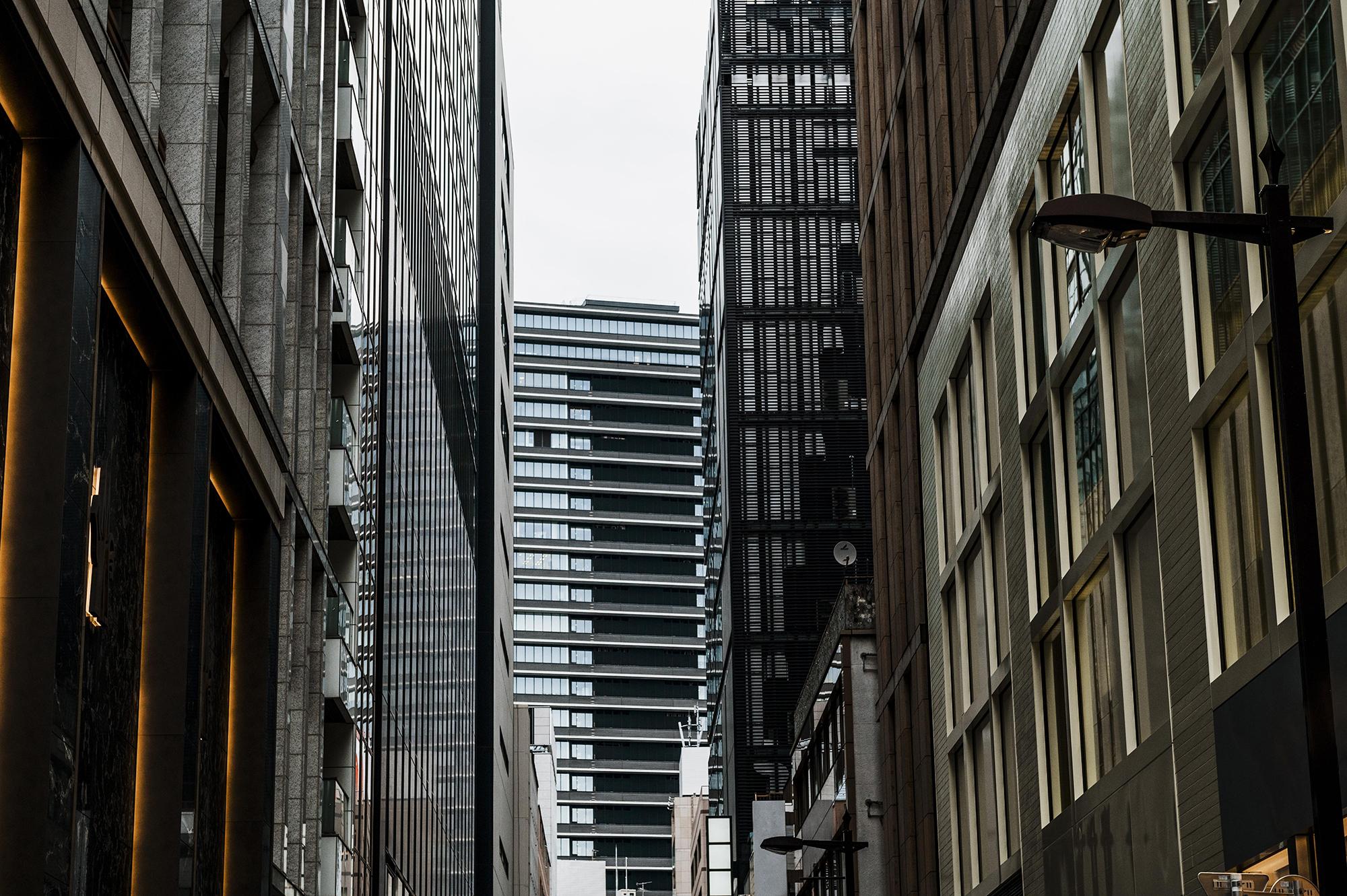 2022
Project proposal
“This is a quote, words full of wisdom that someone important said and can make the reader get inspired”
Project proposal
—SOMEONE FAMOUS
2022
2022
Project proposal
Here is where we are NOW
VENUS
JUPITER
MARS
Venus is the second planet from the Sun and is terribly hot
It’s a gas giant and the biggest planet in the Solar System
Despite being red, Mars is actually a very cold place
FUTURE
2022
Project proposal
VENUS
JUPITER
Venus is the second planet from the Sun
It’s the biggest planet in the Solar System
MARS
SATURN
Project proposal
Despite being red, Mars is a cold place
Saturn is a gas giant and has several rings
2022
2022
Project proposal
THIS IS A TABLE
A PICTURE IS WORTH A THOUSAND WORDS
2022
Project proposal
2022
Project proposal
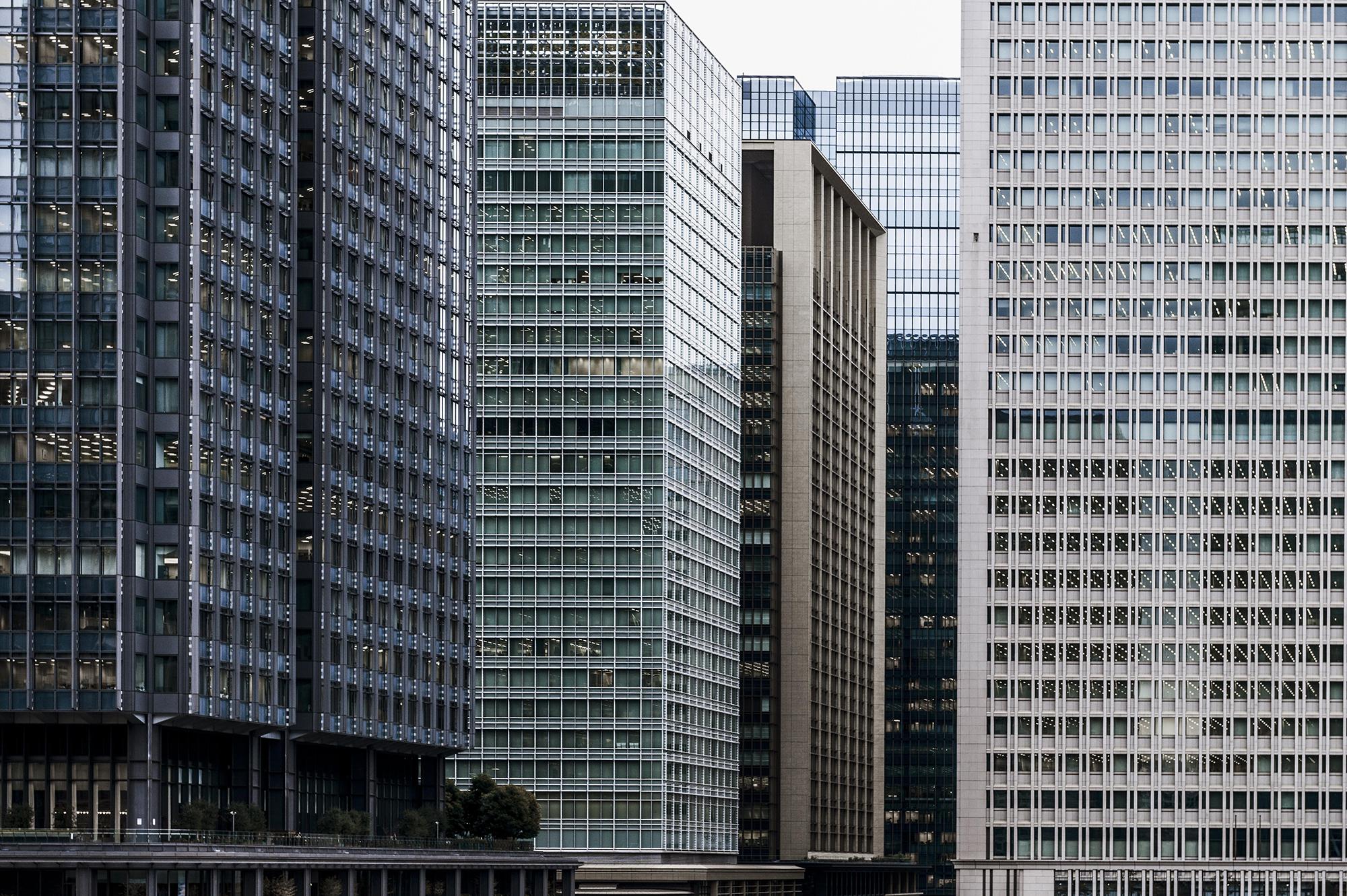 2022
A PICTURE ALWAYS REINFORCES THE CONCEPT
Project proposal
Images reveal large amounts of data, so remember: use an image instead of a long text. Your audience will appreciate it
Project proposal
2022
MAJOR REQUIREMENTS
VENUS
JUPITER
NEPTUNE
Venus is the second planet from the Sun
It’s the biggest planet in the Solar System
It’s the farthest planet from the Sun
MARS
SATURN
MERCURY
Despite being red, Mars is a cold place
Saturn is a gas giant and has several rings
Mercury is the closest planet to the Sun
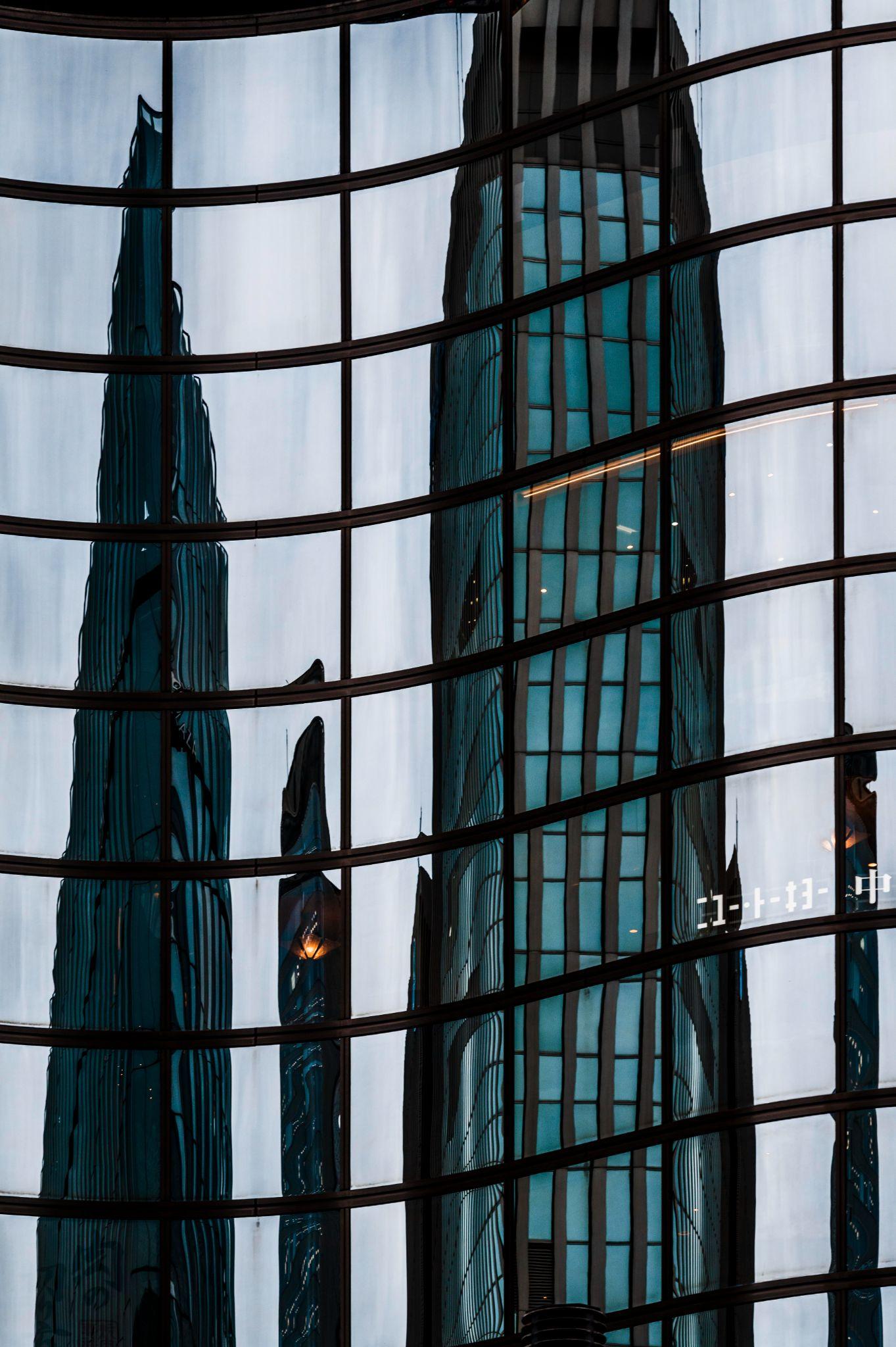 2022
150,000
Project proposal
Big numbers catch your audience’s attention
Project proposal
2022
2022
Project proposal
CULTURE PROJECT BUDGET
57%
30%
Jupiter is the biggest planet of them all
Venus is the second planet from the Sun
13%
Despite being red, Mars is a cold place
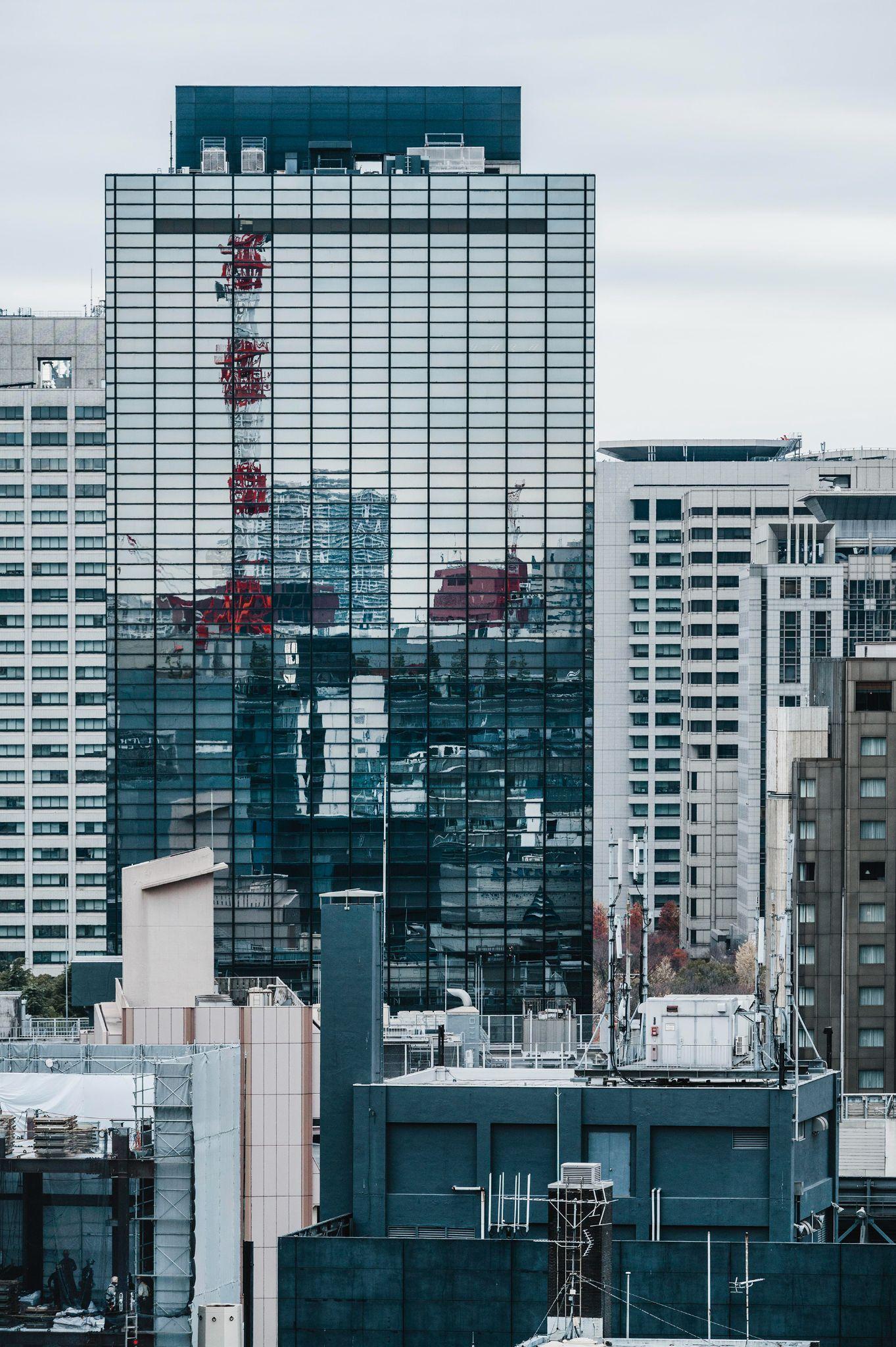 PROJECT GOALS
MERCURY
It’s the closest planet to the Sun and the smallest in the Solar System
VENUS
Venus has a beautiful name and is the second planet from the Sun
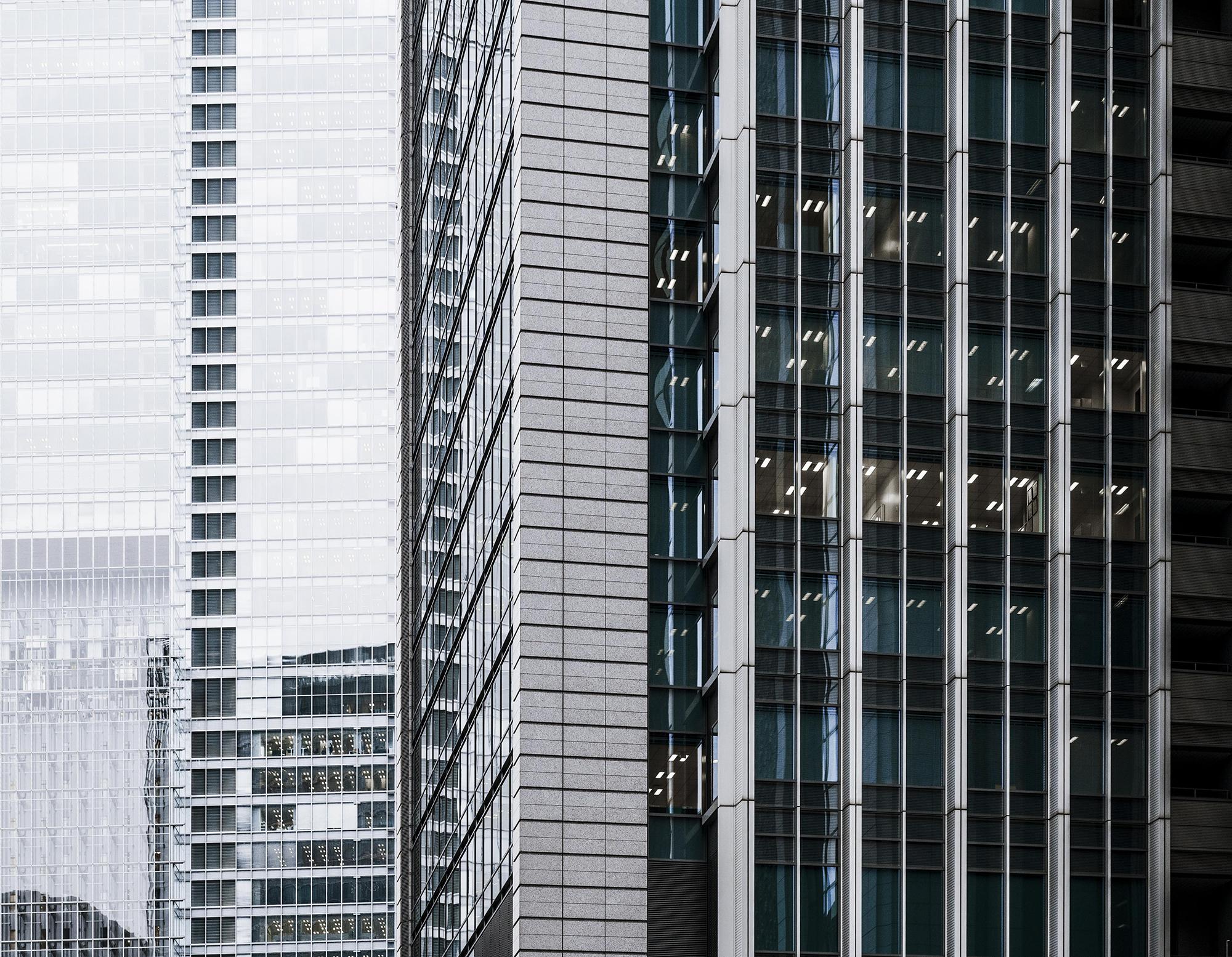 2022
AWESOME WORDS
Project proposal
Project proposal
2022
2022
Project proposal
PREDICTED RESULTS
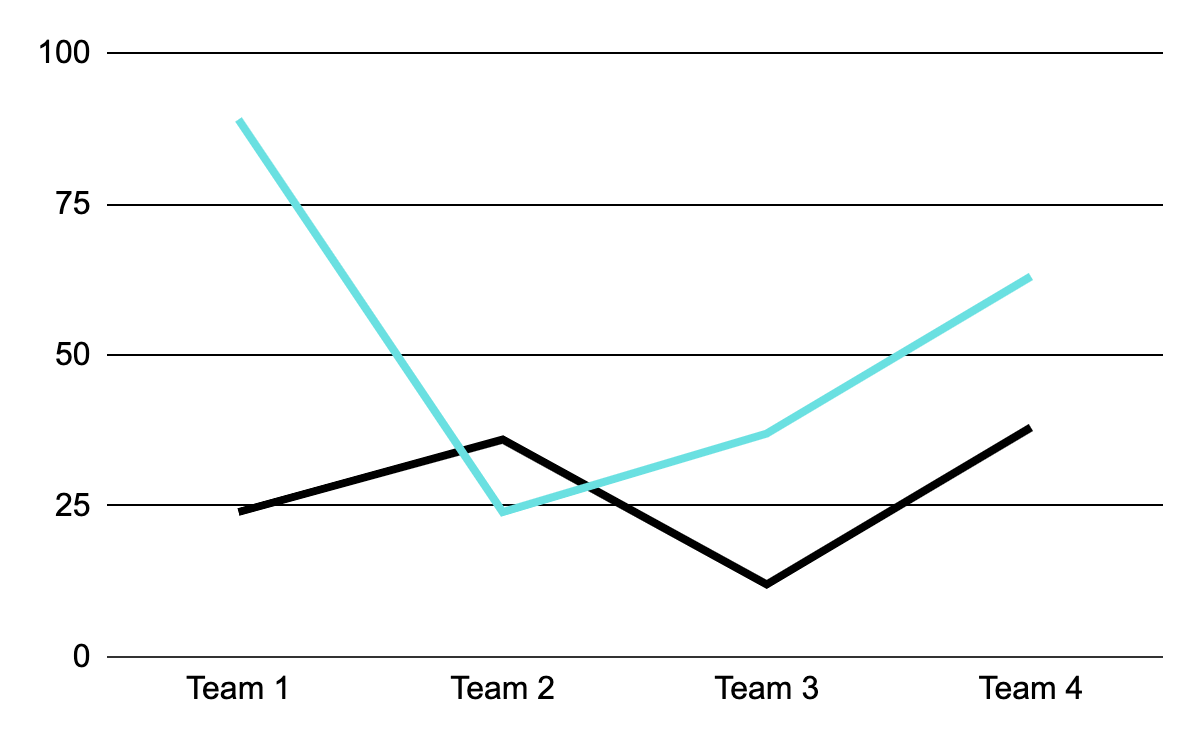 VENUS
Venus is the second planet from the Sun
MARS
Despite being red, Mars is a cold place
Follow the link in the graph to modify its data and then paste the new one here. For more info, click here
PROJECT STAGES
VENUS
JUPITER
Venus is the second planet from the Sun
It’s the biggest planet in the Solar System
MARS
SATURN
Despite being red, Mars is a cold place
Saturn is a gas giant and has several rings
TIMELINE
2022
VENUS
JUPITER
Project proposal
Venus is the second planet from the Sun
It’s the biggest planet in the Solar System
2016
2018
2020
2022
Project proposal
MARS
SATURN
Despite being red, Mars is a cold place
Saturn is a gas giant and has several rings
2022
2022
Project proposal
OUR PARTNERS
JUPITER
It’s the biggest planet in the Solar System
VENUS
Venus is the second planet from the Sun
SATURN
Saturn is a gas giant and has several rings
This is OUR TEAM
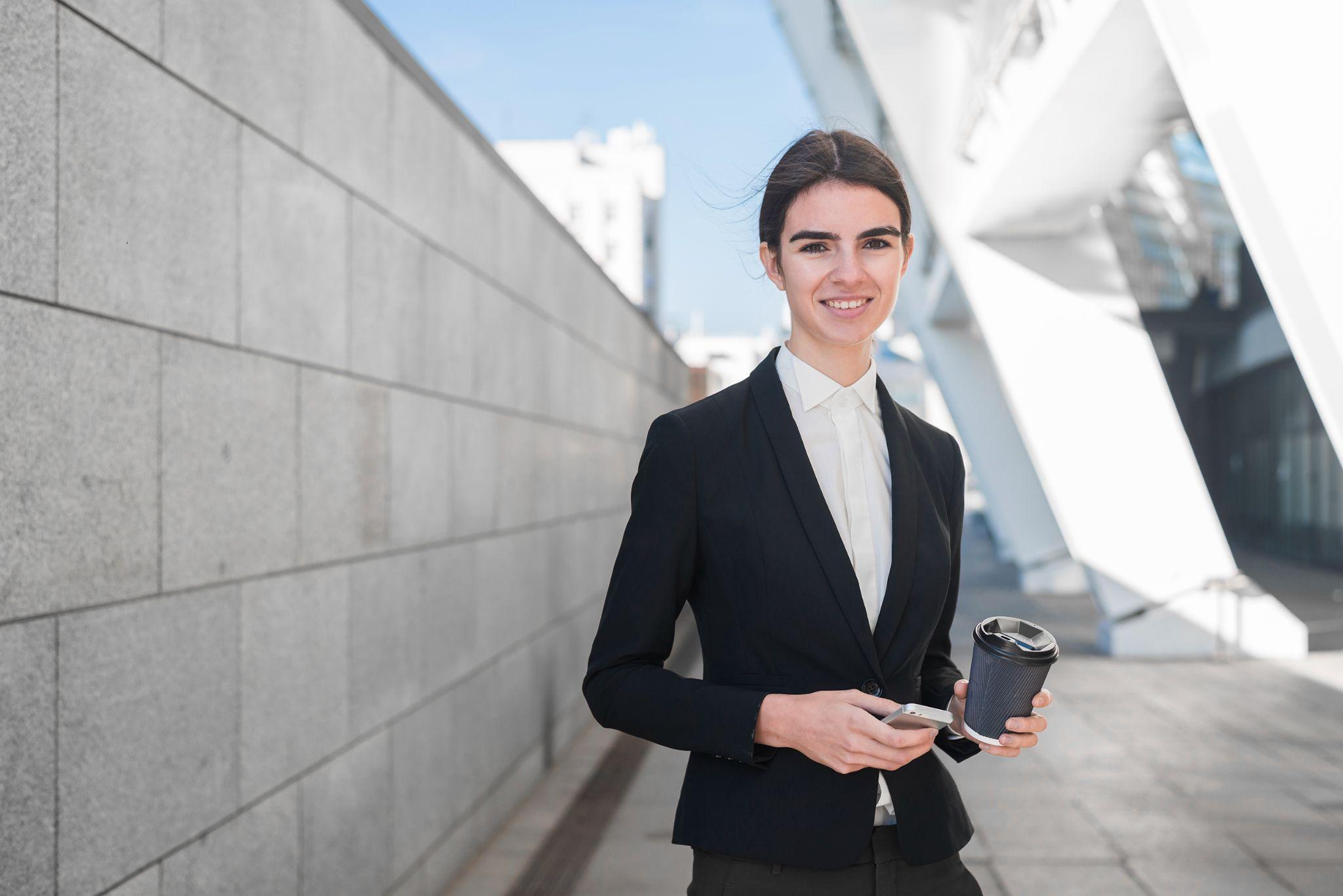 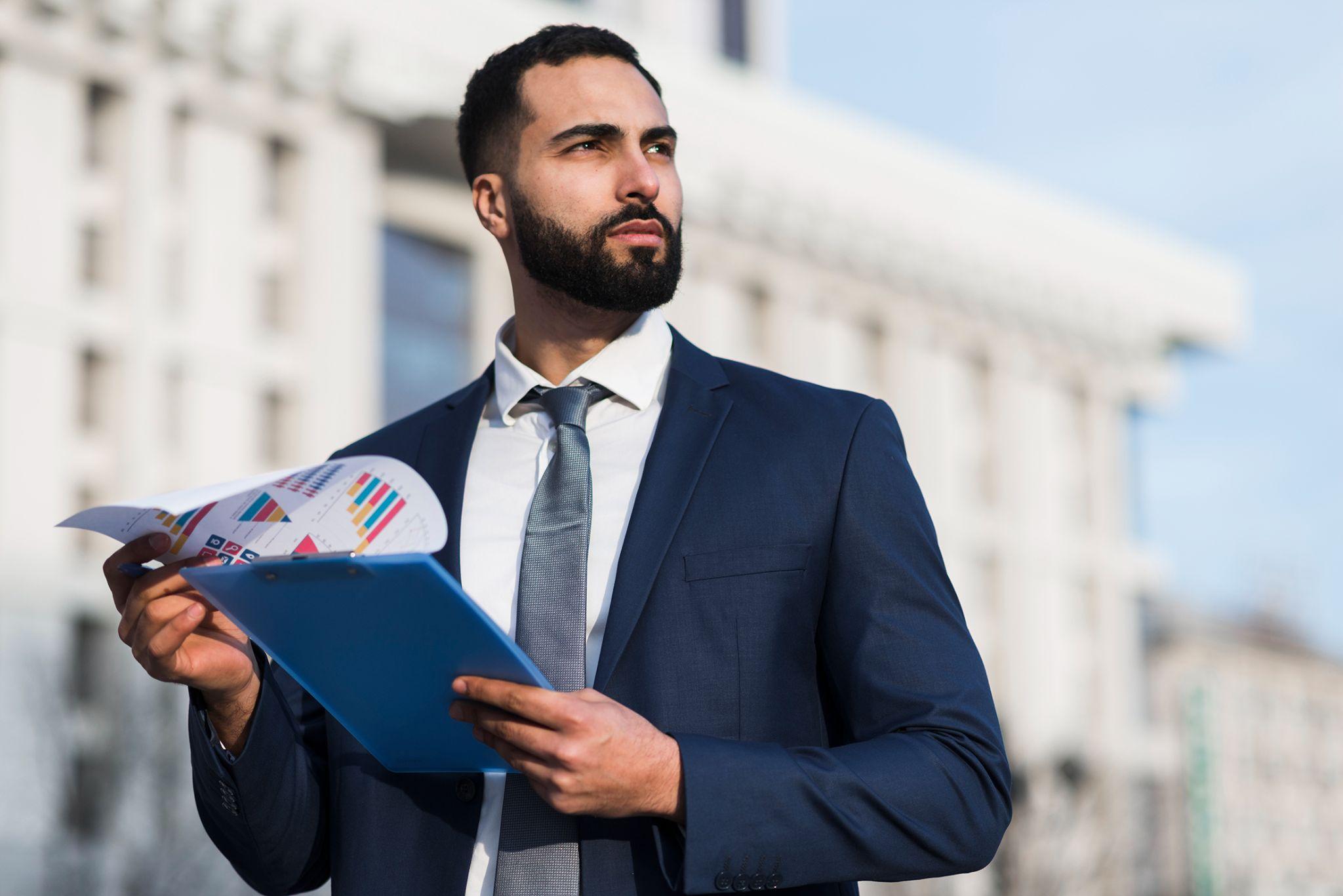 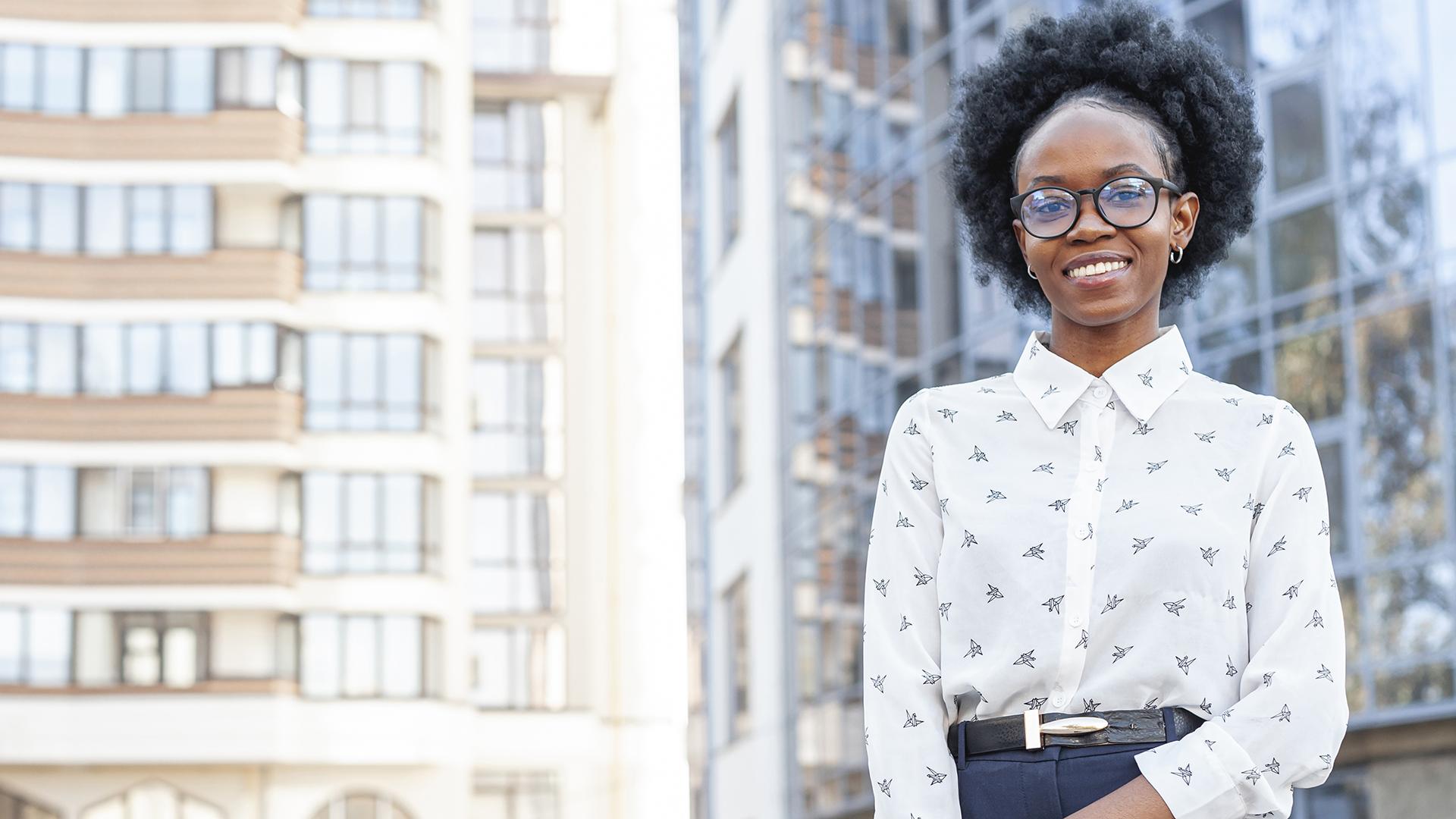 JENNA DOE
John JIMMY
SUSAN BONES
You can talk a bit about this person here
You can talk a bit about this person here
You can talk a bit about this person here
2022
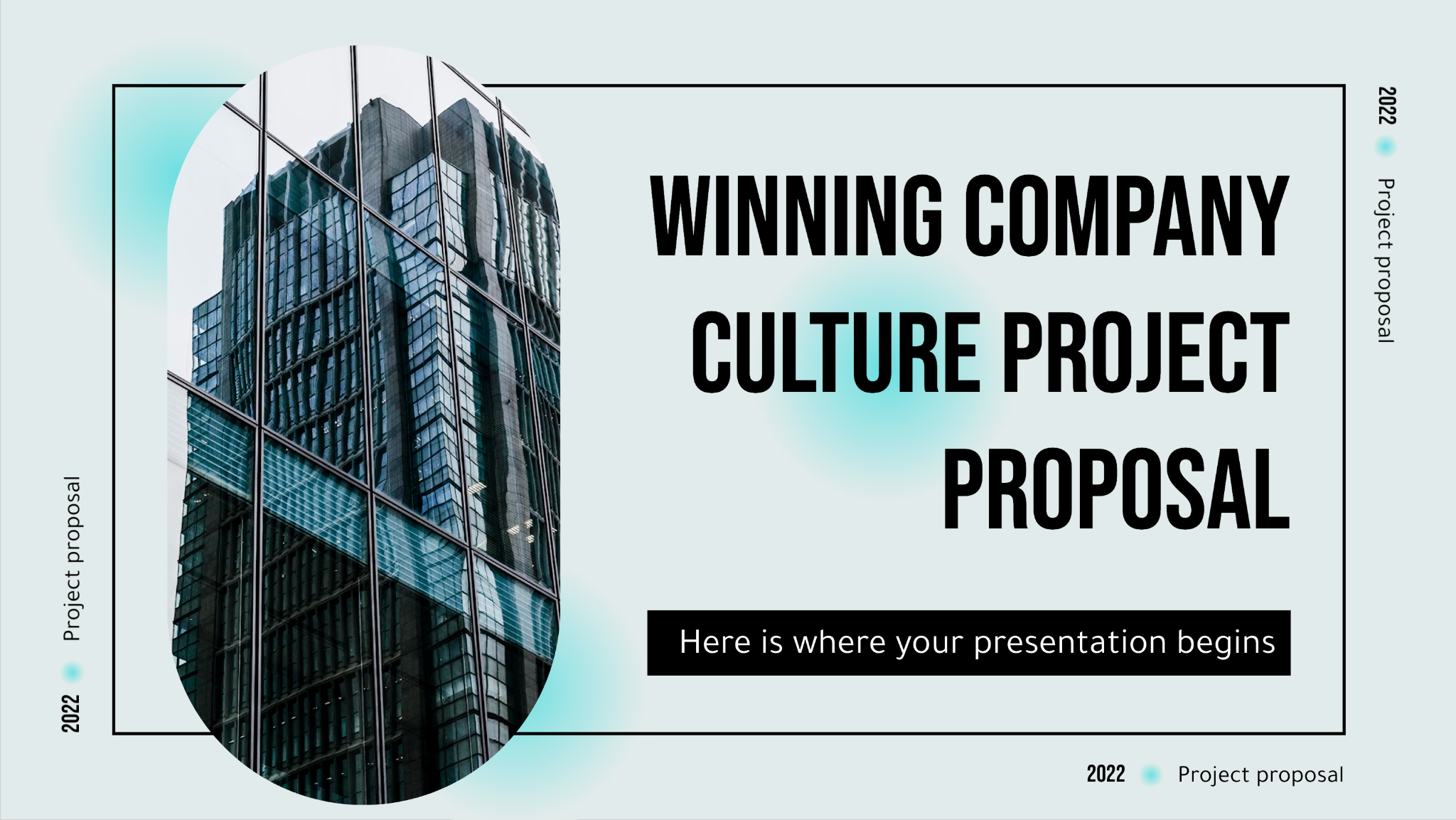 Project proposal
SNEAK PEEK
You can replace the image on the screen with your own work. Just right-click on it and select “Replace image”
Project proposal
2022
2022
Project proposal
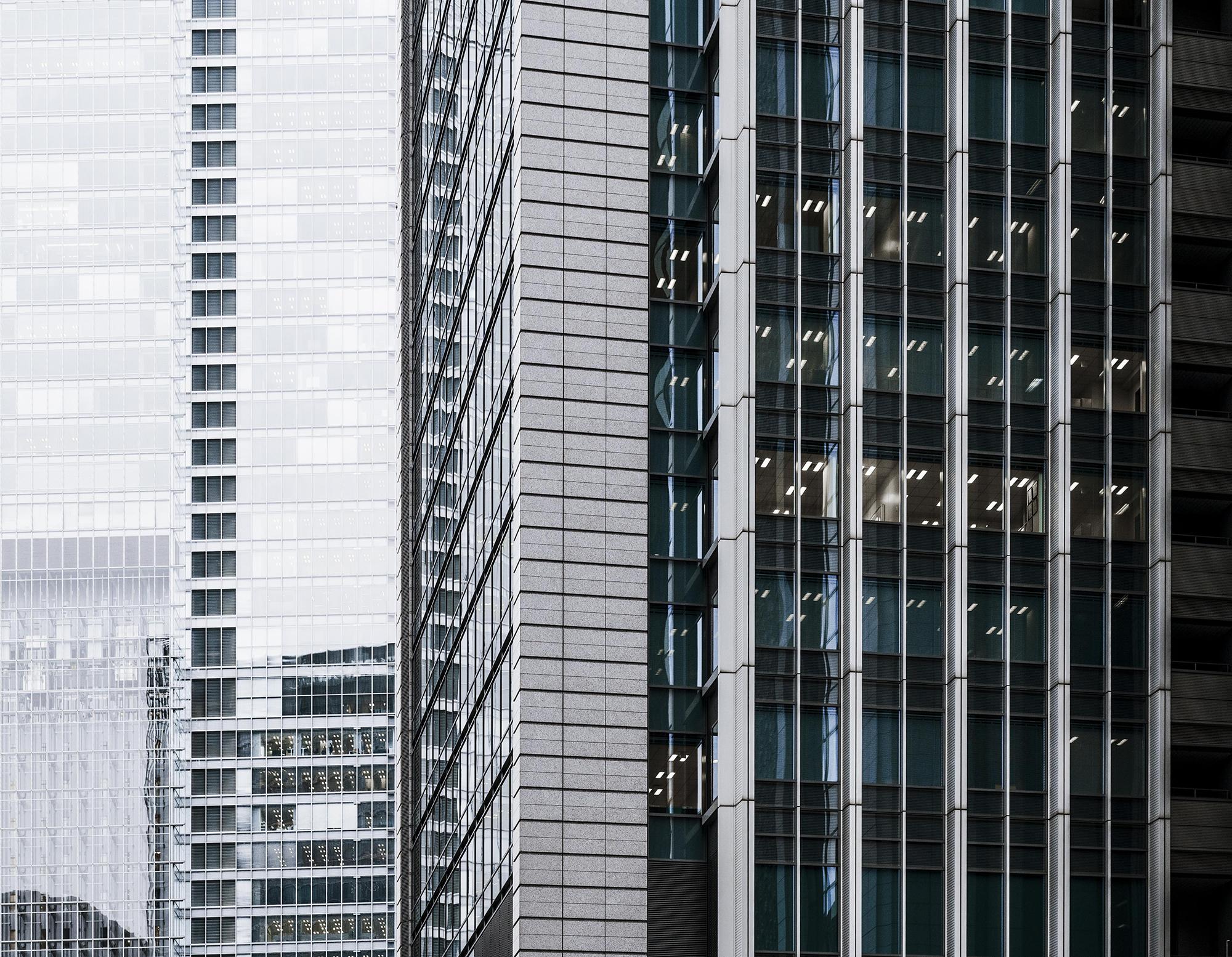 2022
THANKS!
Project proposal
DO YOU HAVE ANY QUESTIONS?
youremail@freepik.com 
+91  620 421 838 
yourcompany.com
Project proposal
Please keep this slide for attribution
2022
2022
Project proposal
ALTERNATIVE RESOURCES
Here’s an assortment of alternative resources whose style fits that of this template

Vectors
Marketing business flyer template

PHOTOS
Corporate building with empty room
Business man pointing at coffee
Smiley woman with sunglasses talking over
Low angle stylish woman with handbag
Close-up modern architecture office buildings
Close-up modern architecture office buildings I
View of one world trade center tower
Business male with laptop
Tall office buildings in city
High business skyscraper building
Business towers with glass windows
Modern city architecture
Low angle modern glass buildings
RESOURCES
Did you like the resources used in this template? Get them for free at our other websites:

Vectors
Marketing business banner template

PHOTOS
Still life of office
Low angle business man with clipboard
Stylish african woman in office clothes with copy space
Low angle classy woman talking over phone
Skyscraper modern office buildings in the city
Tall office modern buildings
Medium shot people walking together on street
Modern businesswoman
Close-up modern architecture office buildings
Modern office buildings in the city
Skyscraper buildings in the city
Modern office buildings in the city
Modern office buildings in the city I
Instructions for use
In order to use this template, you must credit Slidesgo by keeping the Thanks slide.
You are allowed to:
- Modify this template.
- Use it for both personal and commercial projects.
You are not allowed to:
- Sublicense, sell or rent any of Slidesgo Content (or a modified version of Slidesgo Content).
- Distribute Slidesgo Content unless it has been expressly authorized by Slidesgo.
- Include Slidesgo Content in an online or offline database or file.
- Offer Slidesgo templates (or modified versions of Slidesgo templates) for download.
- Acquire the copyright of Slidesgo Content.
For more information about editing slides, please read our FAQs or visit Slidesgo School:
https://slidesgo.com/faqs and https://slidesgo.com/slidesgo-school
Instructions for use (premium users)
As a Premium user, you can use this template without attributing Slidesgo or keeping the "Thanks" slide.
You are allowed to:
Modify this template.
Use it for both personal and commercial purposes.
Hide or delete the “Thanks” slide and the mention to Slidesgo in the credits.
Share this template in an editable format with people who are not part of your team.
You are not allowed to:
Sublicense, sell or rent this Slidesgo Template (or a modified version of this Slidesgo Template).
Distribute this Slidesgo Template (or a modified version of this Slidesgo Template) or include it in a database or in any other product or service that offers downloadable images, icons or presentations that may be subject to distribution or resale.
Use any of the elements that are part of this Slidesgo Template in an isolated and separated way from this Template.
Register any of the elements that are part of this template as a trademark or logo, or register it as a work in an intellectual property registry or similar.
For more information about editing slides, please read our FAQs or visit Slidesgo School:
https://slidesgo.com/faqs and https://slidesgo.com/slidesgo-school
Fonts & colors used
This presentation has been made using the following fonts:
Bebas Neue
(https://fonts.google.com/specimen/Bebas+Neue)

Tajawal
(https://fonts.google.com/specimen/Tajawal)
#000000
#6ae0e1
#e3ebeb
#ffffff
Storyset
Create your Story with our illustrated concepts. Choose the style you like the most, edit its colors, pick the background and layers you want to show and bring them to life with the animator panel! It will boost your presentation. Check out how it works.
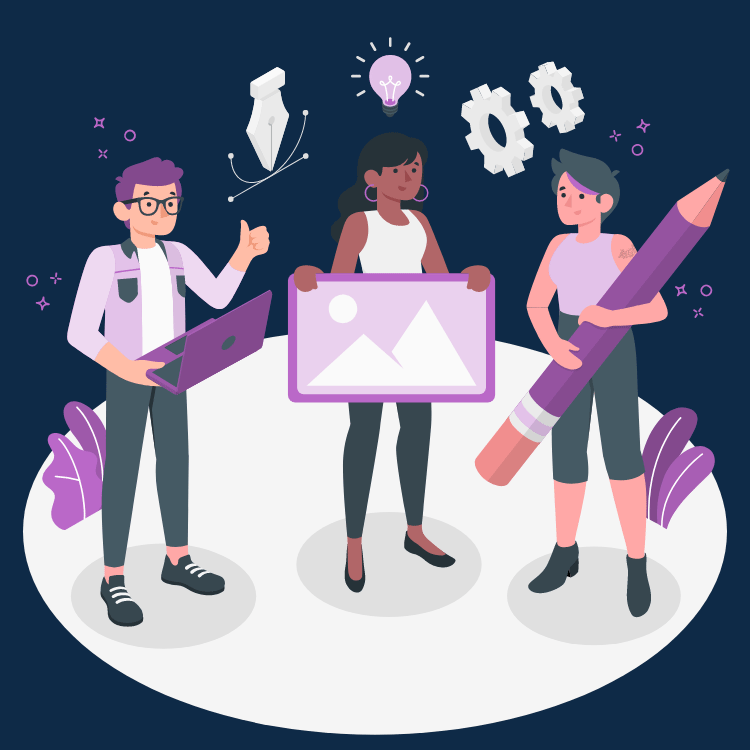 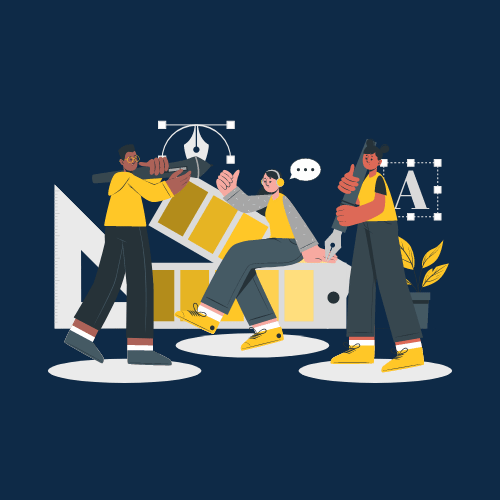 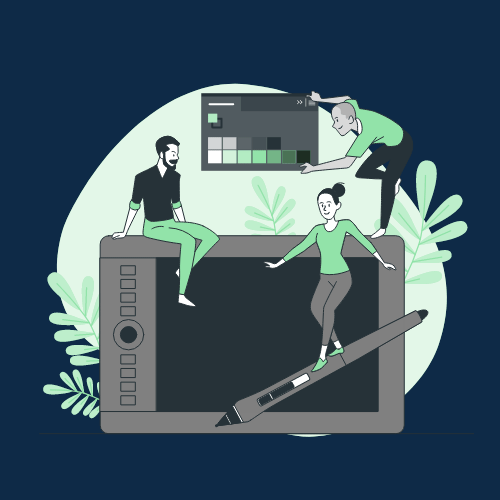 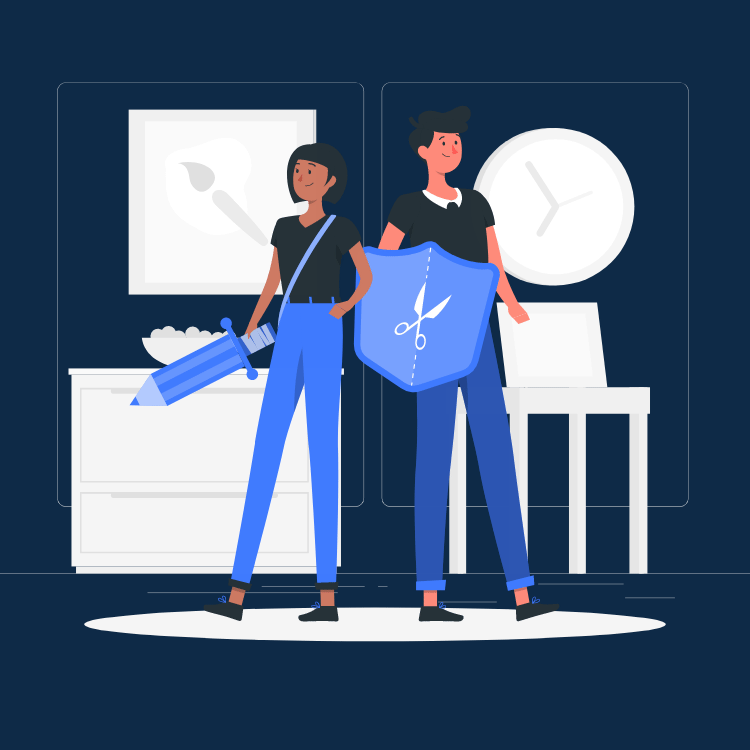 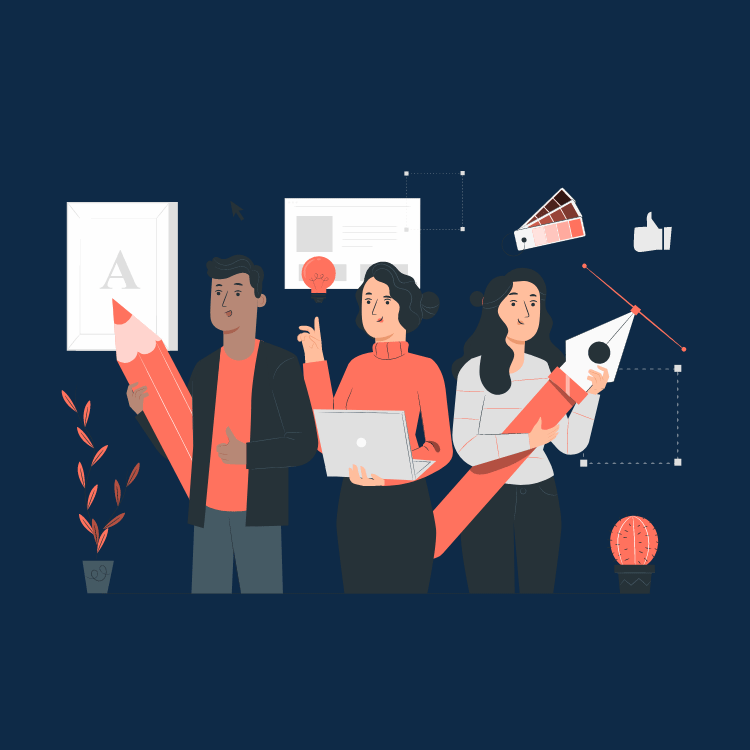 Pana
Amico
Bro
Rafiki
Cuate
Use our editable graphic resources...
You can easily resize these resources without losing quality. To change the color, just ungroup the resource and click on the object you want to change. Then, click on the paint bucket and select the color you want. Group the resource again when you’re done. You can also look for more infographics on Slidesgo.
FEBRUARY
JANUARY
MARCH
APRIL
PHASE 1
Task 1
FEBRUARY
MARCH
APRIL
MAY
JUNE
JANUARY
Task 2
PHASE 1
Task 1
Task 2
PHASE 2
Task 1
Task 2
...and our sets of editable icons
You can resize these icons without losing quality.
You can change the stroke and fill color; just select the icon and click on the paint bucket/pen.
In Google Slides, you can also use Flaticon’s extension, allowing you to customize and add even more icons.
Educational Icons
Medical Icons
Business Icons
Teamwork Icons
Help & Support Icons
Avatar Icons
Creative Process Icons
Performing Arts Icons
Nature Icons
SEO & Marketing Icons
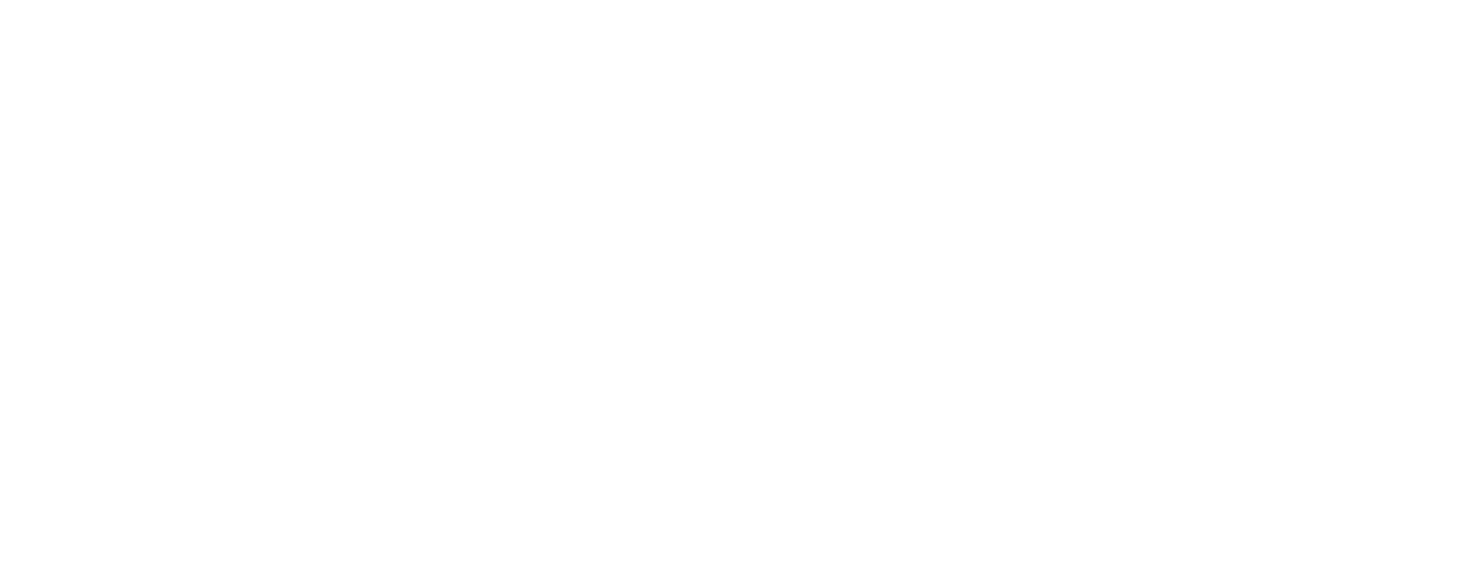